In The Name Of God
Endocrine Case presentation
Dr.m.zahedidr.l.timar

16/2/98
ID and Source of the History
36 y/o woman
from Tehran ,
Divorced

Source of the history  : 
Patient and her mother (reliable)
Chief  complaint
Short  stature
Present  illness
The patient is a 36 years old girl who has been referred to the endocrine clinic for short stature.
at 11 Y/O she referred to  the endocrinology clinic due to her short stature and special feature: round face and brachydactyly .
The Karyotype done for her reported mosaicism for turner(46XX-45XO ) .
No F/U or treatment was done for her since 13 Y/O.
14 y/o ( 1376 )
She  was taken to the emergency room due to severe Carpopedal spasm , abdominal pain  and generalized cramps.
On W/U, significant hypocalcemia and high PTH levels were detected (no documentation available) .
She was under treatment with calcitriol and Calcium since 22 years ago until now.
Another symptomatic hypocalcemia has not happened as yet.
During this admission  also high TSH and low T4 levels were detected and she was prescribed levothyroxine which used irregular.
P.I
menstruation was started at about 10 Y/O. It was regular and it's duration was about 7 days.

doctors suspected  accuracy of turner diagnosis because of the regular menstruation, so; they reevaluated karyotype analysis which it's result was normal(46xx)!
P.I
At the age of 27, when she got divorced, she was diagnosed to have MDD and she became amenorrhea. Then she visited a gynecologist and  psychologist.

By using 2 amp progesterone  and cyproterone compound her menstruation became regular but her gynecologist didn't follow up the FSH & LH levels before the use of the drugs.
P.M.H
Hypothyroidism
Attack of hypocalcemia =1 upon a time
MDD
No Renal stone
orthodontia
P.S.H
Negative
D.H
AMP:  progesterone monthly since 1389
Calcitriol:  daily
Calcium: daily
Metformin: 500 mg bd since 3 years ago (IGT)
Cyproterone compound: had not been used since 2 months ago
Atorvastatin: 20 mg daily
F.H
Sister
 34 y/o 
Ht: 170cm
No impaired in menstruation ,Calcium
orthodontia
Brother: 
21 y/o
Ht: 185 cm
Mother
Ht: 165 cm
No abortion
Known case of DM
Father
Ht: 180cm
Social history
Middle class family
Education: high school ,no academic resume
adequate access to health care and food resources
R.O.S
Constitutional Symptoms:
Negative:  Lack of energy, unexplained weight gain or weight loss, pain in BONE, fatigue 
Body: 
fat central obesity, Rounded face, fat pad on back of neck
Skin: 
Negative: rash, sores, itching, dryness, change in hair or nail, dermatitis, facial plethora, thin and brittle skin, easy bruising, broad and purple stretch marks ,acne,  hirsutism, hyperpigmentation
R.O.S
Bone:
Negative:  osteopenia, osteoporosis
Muscle:
Negative: Weakness, proximal myopathy atrophy of gluteal and upper leg muscles)
Eyes, Ears, nose, mouth, throat: 8 cases of dental implants 
Negative: Difficulty with hearing, sinus problems, runny  nose, post-nasal drip, ringing in ears, mouth sores, loose teeth, ear pain,  nosebleeds, sore throat, facial pain or numbness, epi canthus fold  .blurred vision
R.O.S
Cardiovascular: 
Negative: regular heartbeat, racing heart, chest pains, swelling of feet or  legs
Metabolism:
 Glucose intolerance,  dyslipidemia
R.O.S
Respiratory: 
  snore
Negative: night sweats, shortness of breath, prolonged cough, wheezing, sputum  production, pleurisy, oxygen at home, coughing up blood

Gastrointestinal:
 Negative: Heartburn, constipation, intolerance to certain foods, diarrhea,  abdominal pain, difficulty swallowing, nausea, vomiting, blood in stools, unexplained  change in bowel habits, incontinence
R.O.S
Genitourinary:
menstruation problem
 Negative: Painful urination, frequent urination, urgency, bladder problems, fertility

Musculoskeletal: 
Hx of dislocation of knee,
Negative: Muscle or joint pain, stiffness, bone pain, gout,   backache.  If present, describe location of affected joints or muscles, any swelling,  redness, pain, tenderness, stiffness, weakness, or limitation of motion or  activity, history of trauma. Neck or low back pain
R.O.S
Neurological:
Negative: Frequent headaches, weakness,, problems with walking or balance, dizziness, tremor, loss of  consciousness, uncontrolled motions, 

Psychiatric:
Depression
Negative: Insomnia, irritability,, recurrent bad thoughts, hallucinations, compulsions,
R.O.S
Endocrine:
menstrual irregularities since 9 years ago
Negative: Intolerance to heat or cold, frequent  hunger/urination/thirst,, change in glove or shoe size , galactorrhea
G.A
An awake, oriented, very short stature woman 
Wt: 62kg                 
 Ht: 144 cm                 
BMI: 29.8
Abd: 95
Shoe size: 35

At birth: 
Wt: 3.6kg  
Lt: 50cm  
Apgar: 10  
HC: ?
G.A
Vital signs :

BP: hand
right:120/80 mmHg  
left: 110/75mmHg     
HR: 86 bpm       
RR: 16    
OT: 37 C            
O2sat: 98%     
BP: leg
Right: 110/70mmHg  
Left: 115/65mmHg
C.X.R
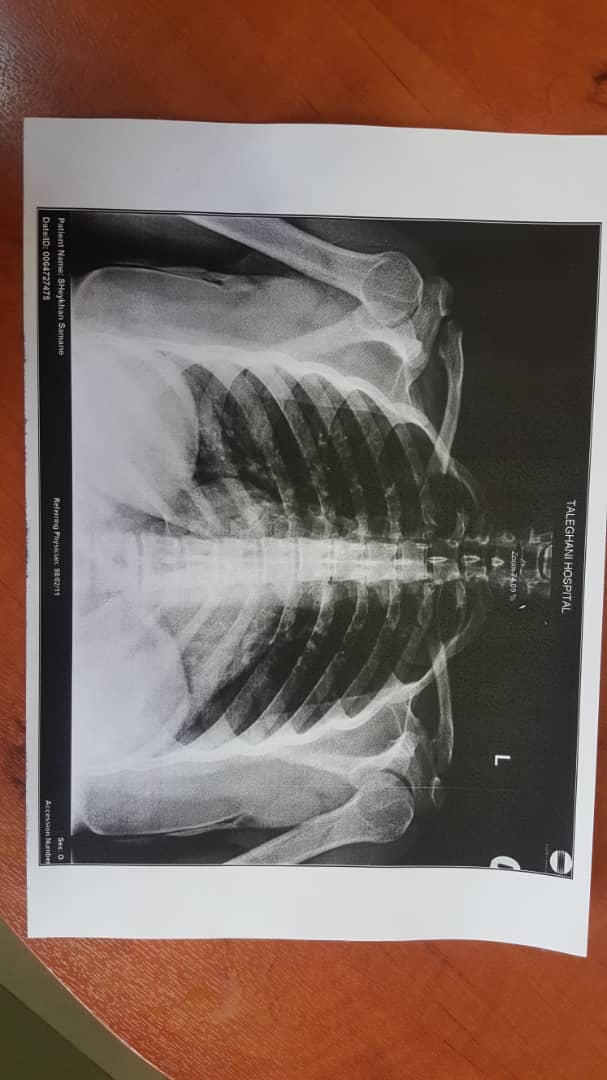 Vertebrae is Normal
No cervical rib
Normal lung Parenchyma
Normal Heart
Shoulder X-ray
Normal
Normal Clavicle distal
No Calcification in soft tissue
Skull x-ray
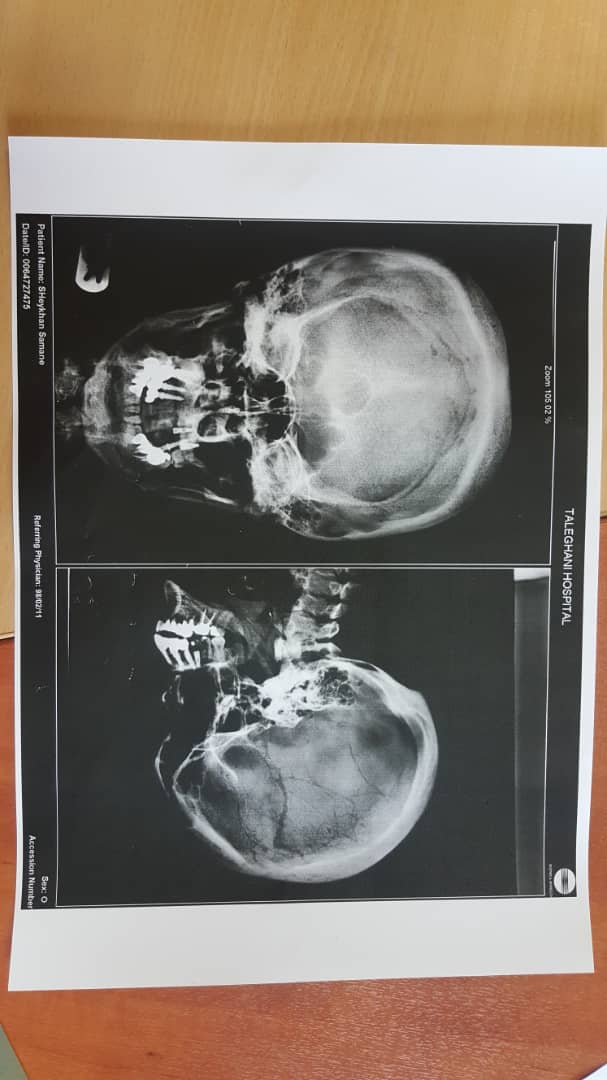 No Salt and pepper appearance 
No Calcification 
Small Lytic lesions
thick
Hand x-ray
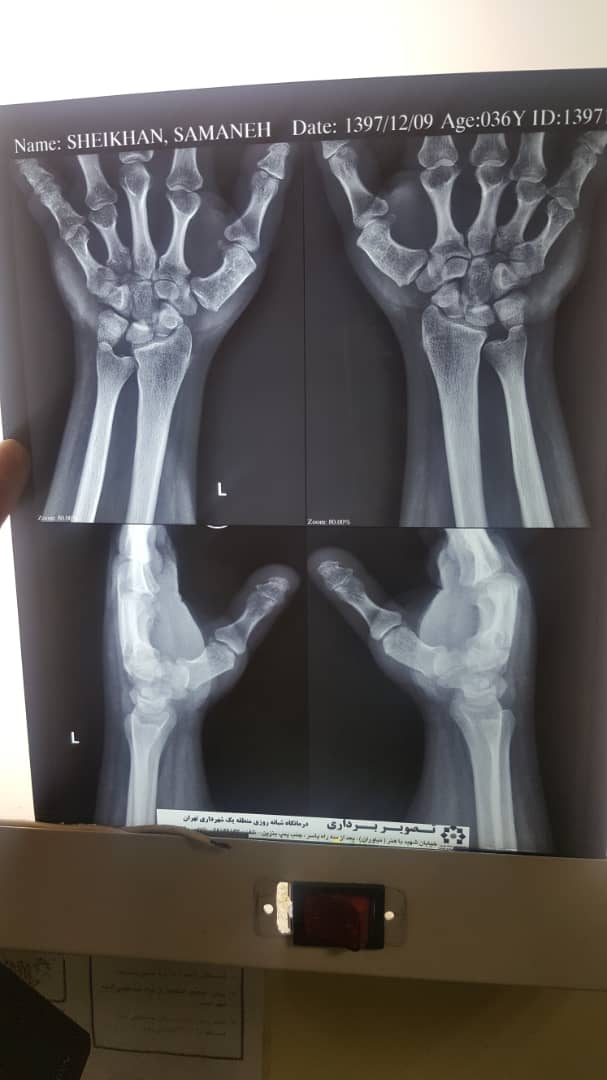 No Sub periosteal bone resorption 
 4th & 5th metacarpal bones are wide and short
Short distal phalanx of first digits
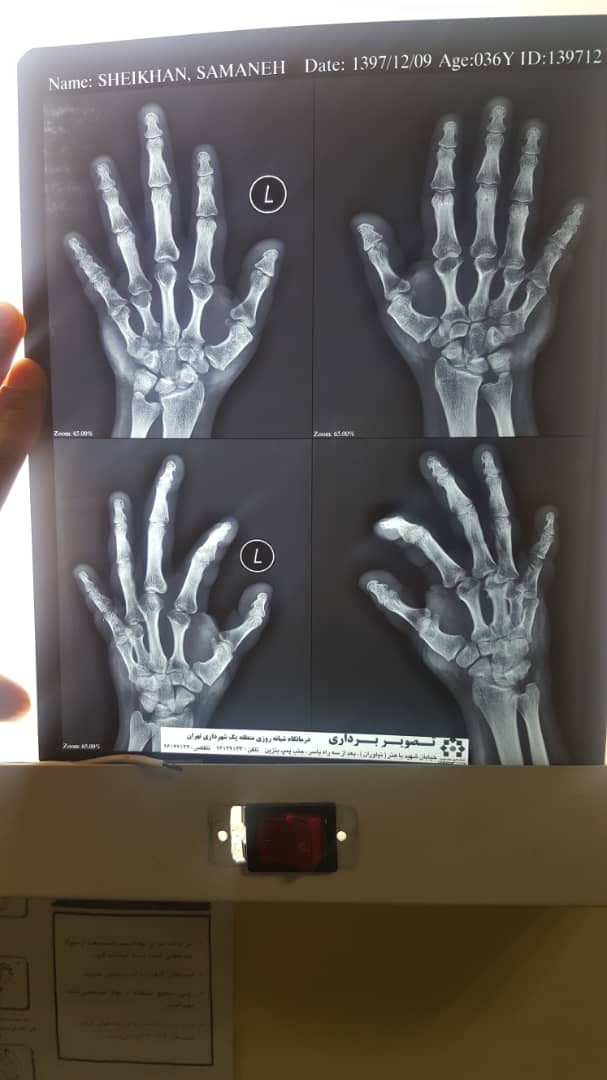 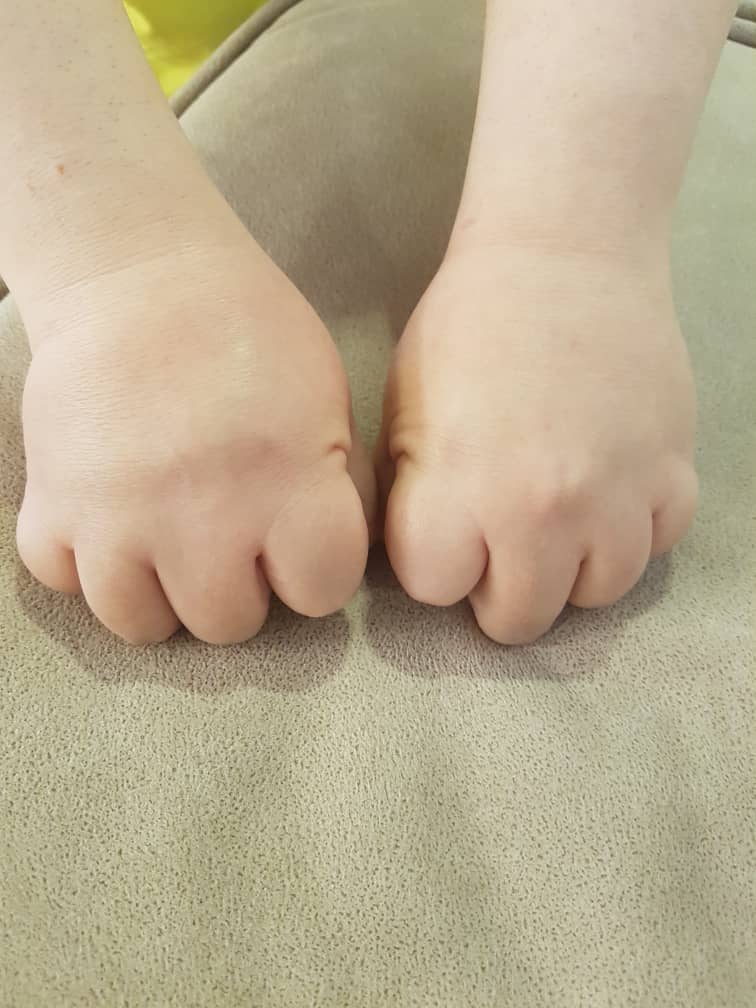 PH.E
No knuckle
PH.E
PH.EXAM
HEENT: Normal ,No Hirsutism 
Head and NECK: moon face. short neck.
Negative: plethora , acanthosis nigricans, supraclavicular fat pad , gingivitis
Thyroid was normal size without nodule
BREASTS: Normal
THORAX & BACK: normal
LUNGS: Normal 
HEART: Normal 
ABDOMEN: no Scar of surgery , without any striae ,fatty abdomen
PH.E
Extremities :
Upper  
Normal: range of motion , muscle tone , pulses,4th   5th short metacarpal
Lower 
Normal: range of motion and pulses 
             No fasciculation or atrophy 
             No muscle tone
             Normal Force of muscles
              No genu varum
              No  genu valgum
               Foot shortness
PH.EXAM
Neurologic Exams 
Mental status : Normal
Cranial nerve : Normal, fundoscopic exam normal
Sensory exam : Normal (position, vibration, monofilament test, cold and warm sensation) 
Reflexes : Normal 
Babinski : plantar reflex was downward
Force : upper extremities :normal
lower extremities : normal
Gait : walking is normal and standing up is abnormal
CENTER LABRATORY  (26.2.77)
CENTER LABRATORY (77.11.05)
Kidney sonography: Normal
72.09.15
Abdominal and pelvic sonography: Normal
Normal size and echo kidneys
IRANMEHR HOSPITAL (10.5 74)
Bone age: 11y.o
Short and wide 4th & 5th metacarpal bones 
Turner syndrome
PARS HOSPITAL(75.10.08)
PTH=75 pg/mL(Normal: 20-100)
IRANMEHR HOSPITAL(76.02.15)
Left  wrist : 
Bone age correlates with the chronologic age
CENTER Laboratory  (97.06.27)
CENTER LABORATORY(30.11.97)
B.M.D TALEGHANI HOSPITAL(98.02.11)
FARDA  LABORATORY (98.02.14)
FARDA  LABORATORY
TALEGHANI LABORATORY (98.02.11)
THANK YOUFOR YOUR ATTENTION